ГУО «Средняя школа № 9 г. Мозыря»
Средства когнитивной визуализации как инструмент отображения и структурирования учебного материала для развития познавательных способностей учащихся
Павловская Алла Владимировна,                учитель истории и обществоведения
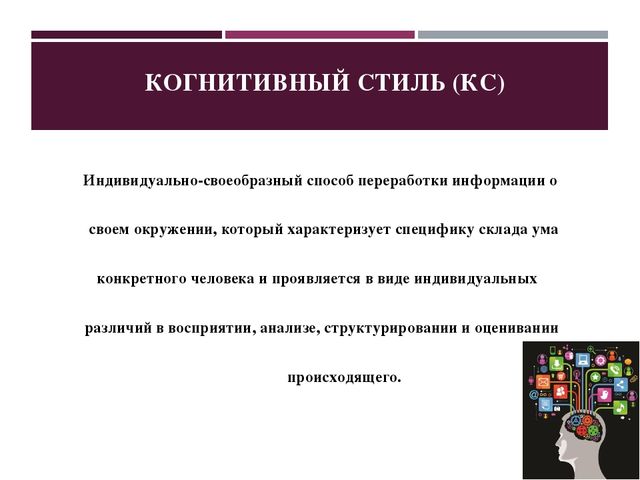 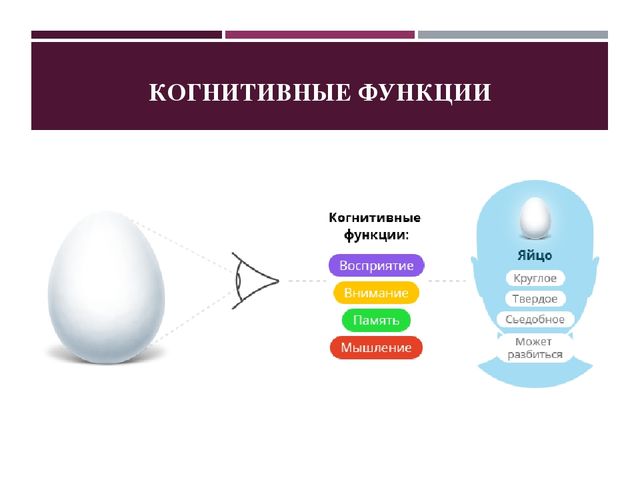 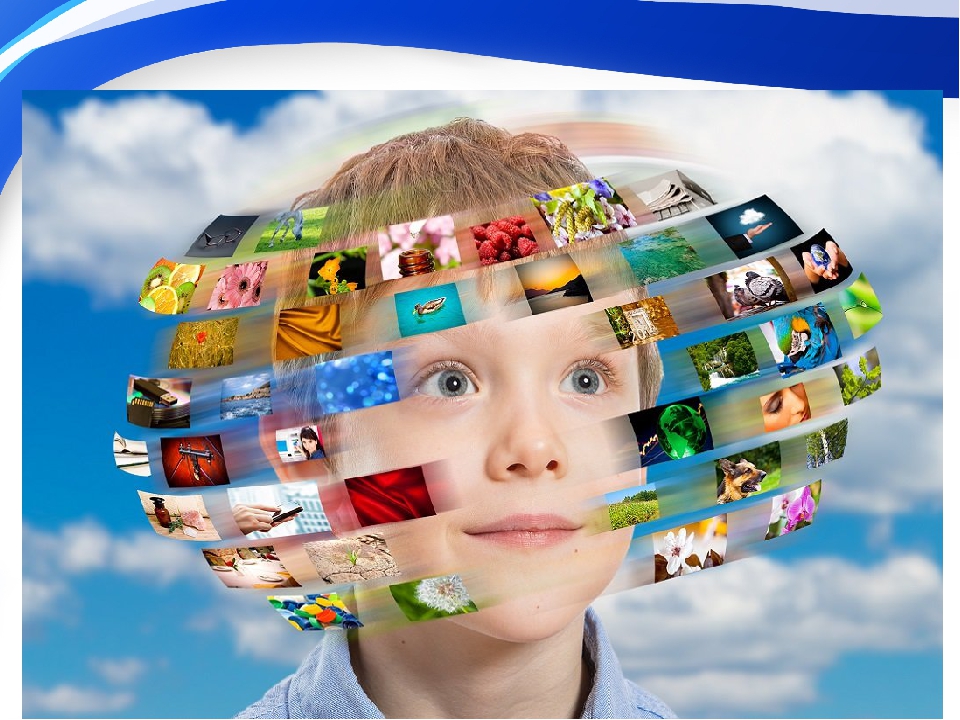 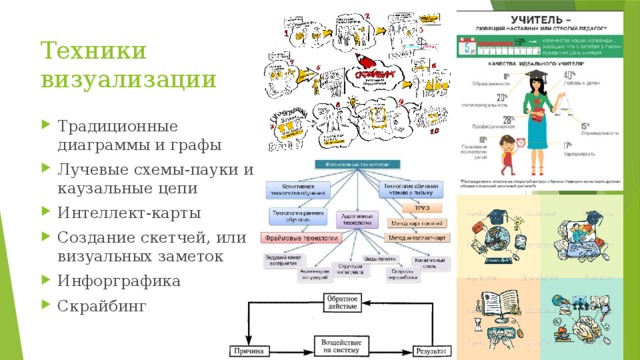 ПРИЁМЫ
МЕТОДИЧЕСКИЕ
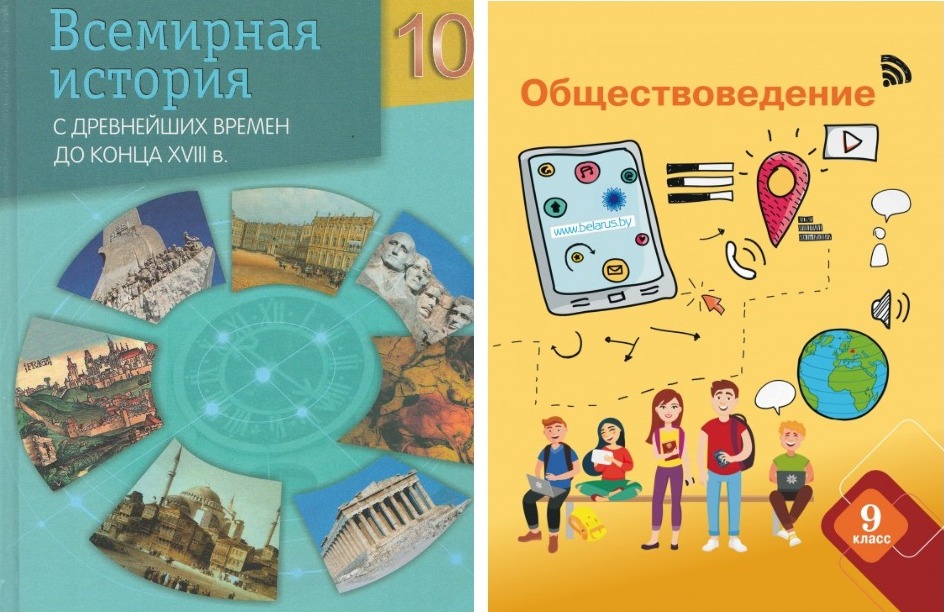 Хватит потреблять образы, начни создавать их.
Теренс Кемп Маккенна, писатель, философ
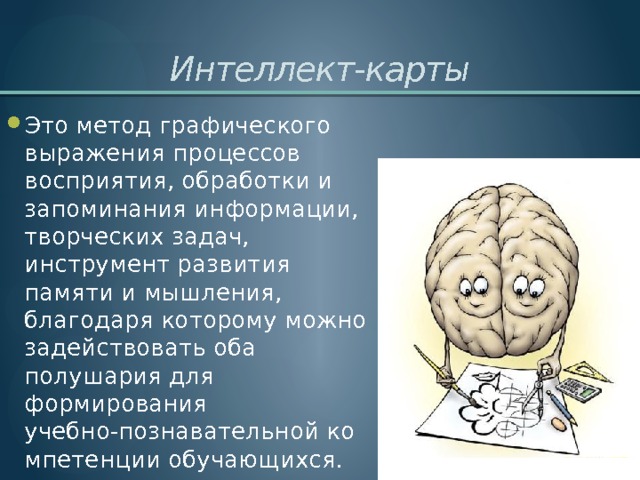 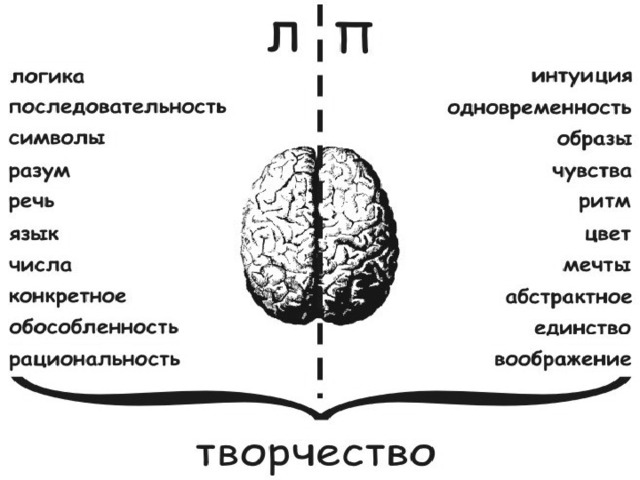 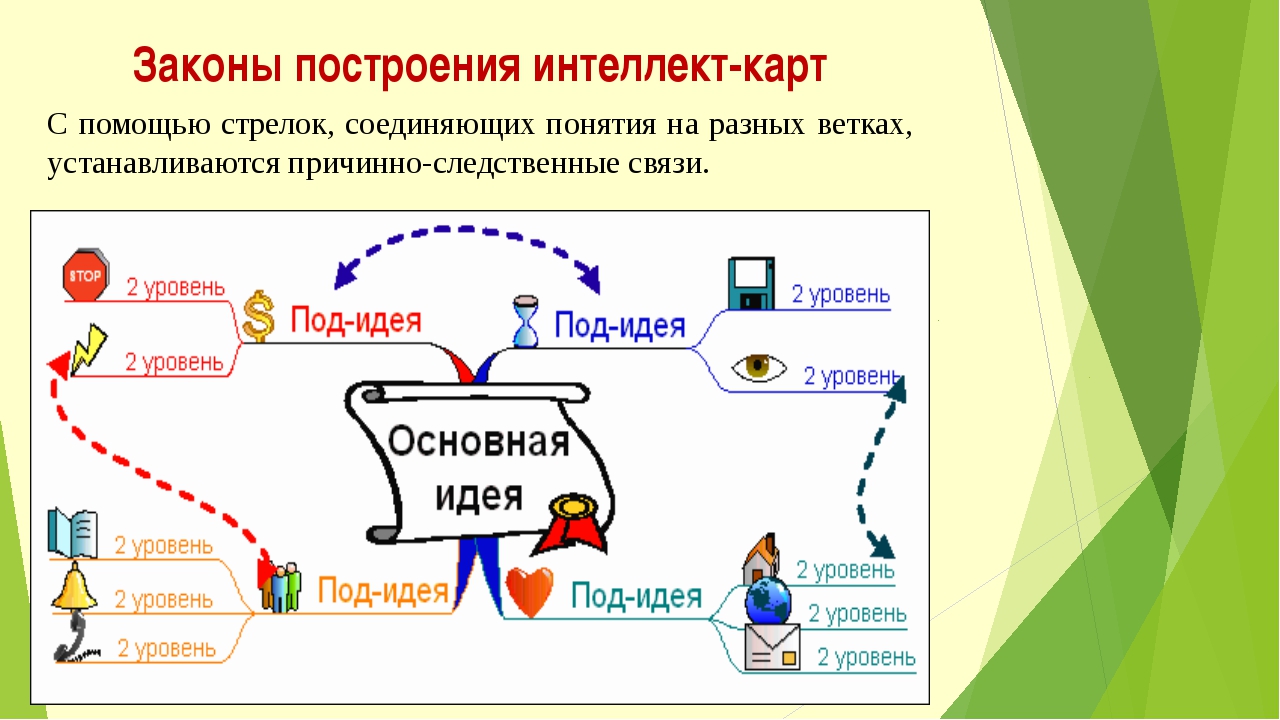 Основные программы для создания интеллект-карт
FreeMind
 Mind Maps
 SpiderScribe
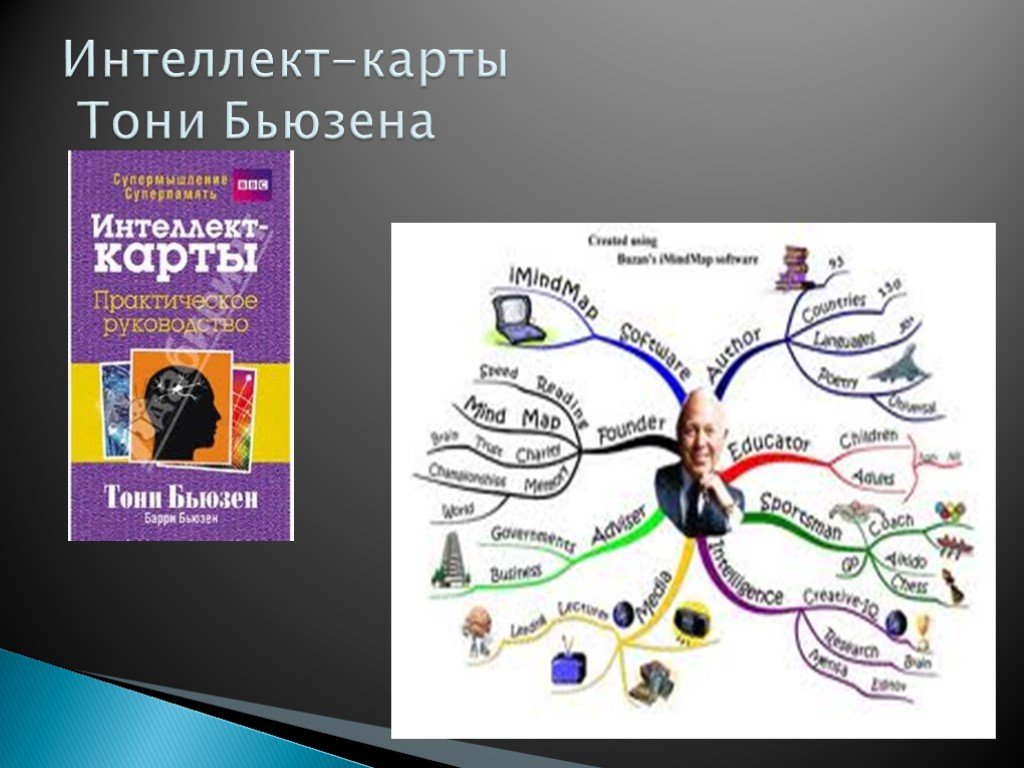 Виды интеллект-карт по Тони Бьюзену
диадические
 комплексные
 мнемонические
 творческие 
 коллективные
Социально-педагогическая модель динамики личностного роста ребенка как объекта педагогического мониторинга
Становление,
приращение
ценностного
опыта
Уровень
актуального
 развития
Личность
самопознание
Зона
ближайшего
 развития
Познавательный
(знание себя)
Эмоциональный
(оценка себя)
Поведенческий
(отношение к себе))
общение
деятельность
Переход
на
новый
уровень
развития
Умножение 
контактов
Учебная
Научно-исследовательская
Творческая
Внеурочная
Социализация,
приращение
социально значимых
качеств
адаптированность
автономность
активность
Карты оценивания:
«Лестница успеха», 
«К вершинам Олимпа»,  
«Карта личностного роста»
«Дневник моих достижений»
Основное назначение - мониторинг достижений в различных областях деятельности: коммуникативной,  учебной, творческой, социальной (предметные достижения; общие компетентности; социально-личностные достижения; общекультурное развитие).
Отслеживая личностный рост каждого учащегося, можно иметь богатейший материал для работы с детьми и их родителями, знать, что и как  получается или не получается, какие необходимы коррективы.
С помощью карты личностного роста можно:
отследить значимые результаты ученика, его усилия, прогресс и достижения  в разных областях, 
развивать навыки рефлексивной и оценочной деятельности учащегося, самоанализ учеником своих текущих достижений и недостатков, позволяющих самому определять цели своего дальнейшего развития; 
формировать умение учиться - ставить цели, планировать и организовывать собственную учебную деятельность;
укреплять взаимодействие с семьей ученика, повышать заинтересованность родителей (законных представителей) в результатах развития ребенка и совместной педагогической деятельности со школой.
Карты  личностного роста  :
Оформляются  в виде таблицы, что делает их более удобными для школьника.
Условия эффективности ведения карт:
Добровольность ведения.
Каждый ученик сам решает, как, когда и где будет его заполнять, кому захочет его показать, с кем обсудить и т.д.
Недопустимость прямого внешнего контроля за ведением дневников.
Карту ученик ведет для себя, а не для взрослых. Поэтому только ему решать, с кем он хочет посоветоваться по поводу карты.
В то же время можно и нужно взрослым интересоваться отношением школьником к ведению карт. Наблюдать за возможными изменениями в самих детях, заинтересовавшимися работой над собой.
Сравнение ученика только с ним самим(карта не может быть основой для сравнения одного ученика с другим), т.к. личностный рост – это изменение его самого.
Самооценка
Оценка родителей
Оценка близких
друзей
Оценка педагога
Оценка людей, чьё мнение вас интересует
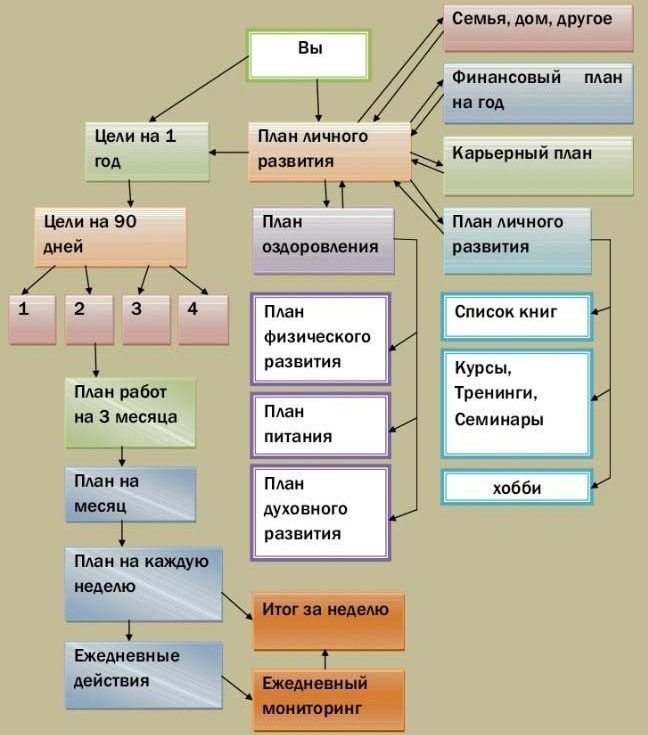 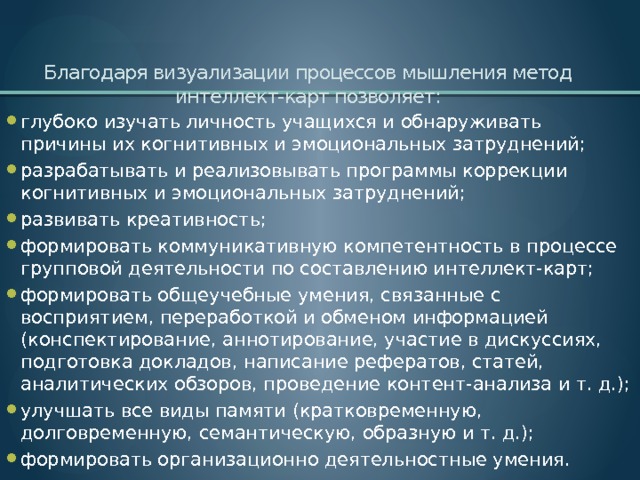 ПРИМЕНЕНИЕ НА ЭТАПАХ УРОКА:
На начальном этапе урока – АКТУАЛИЗАЦИЯ ЗНАНИЙ. 
Проверка домашнего задания.
Рефлексия.
СПАСИБО ЗА ВНИМАНИЕ!